November 2021
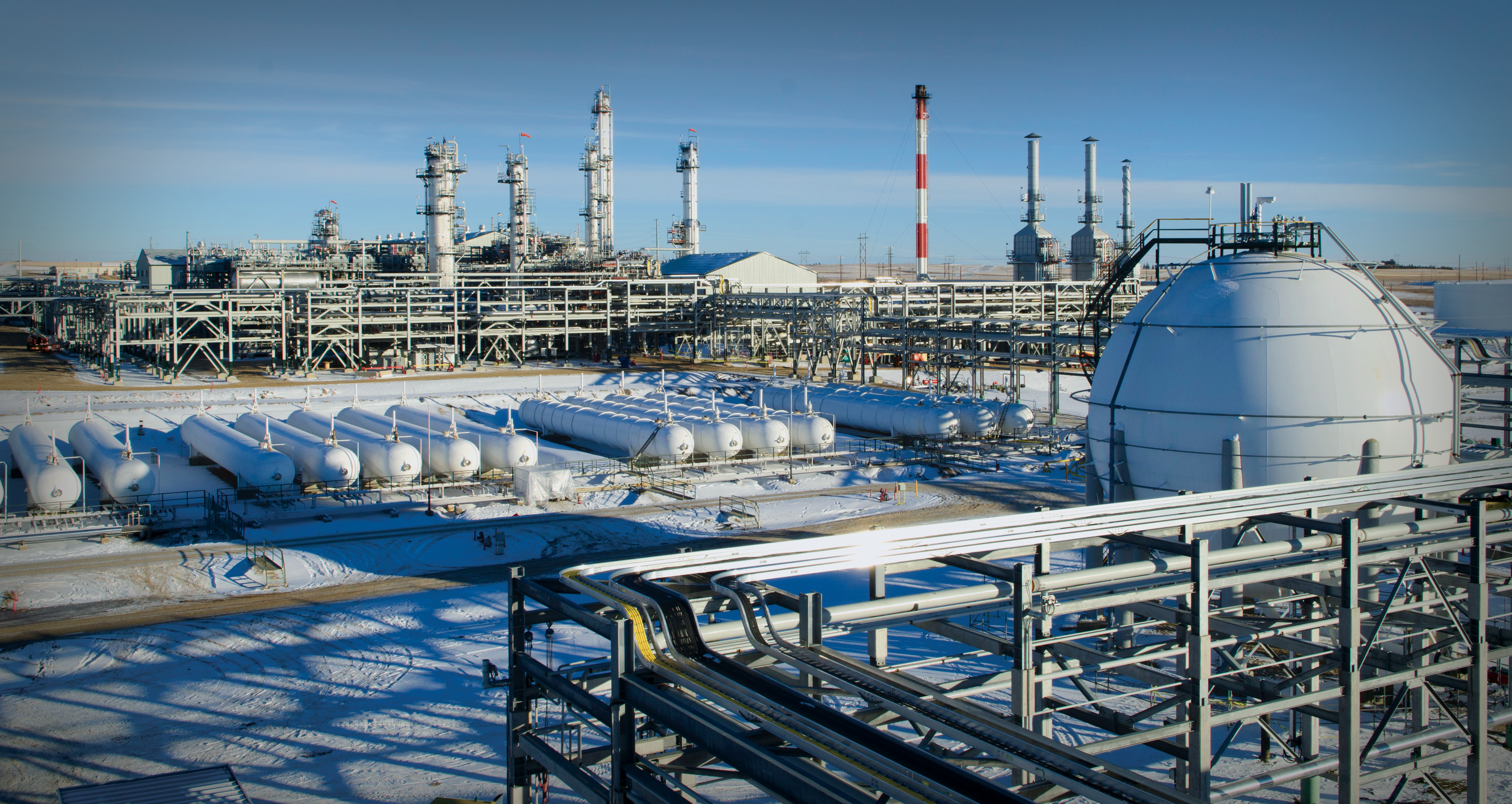 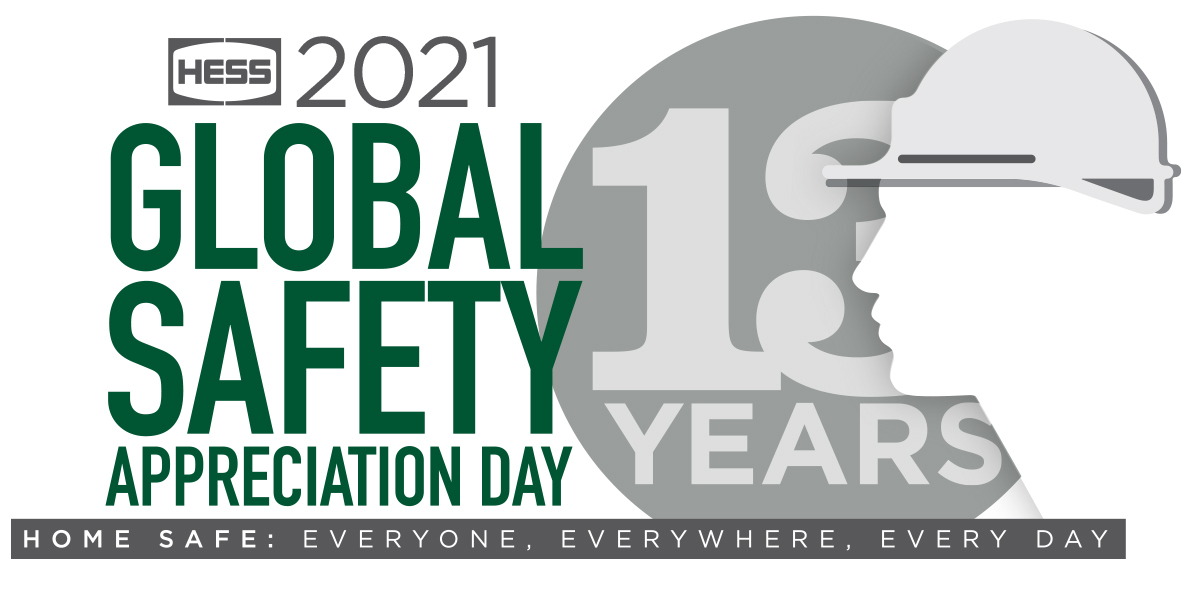 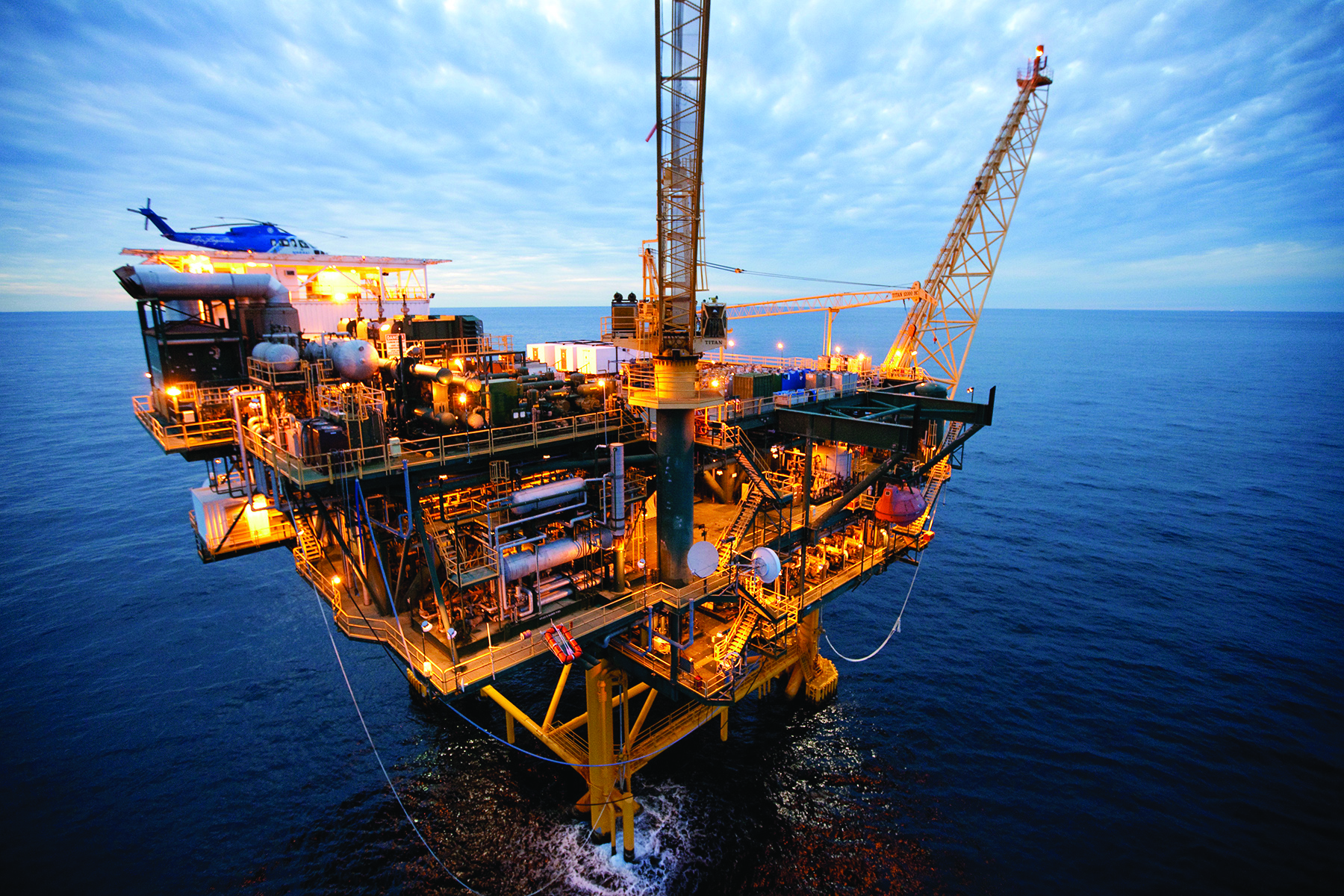 November 2021
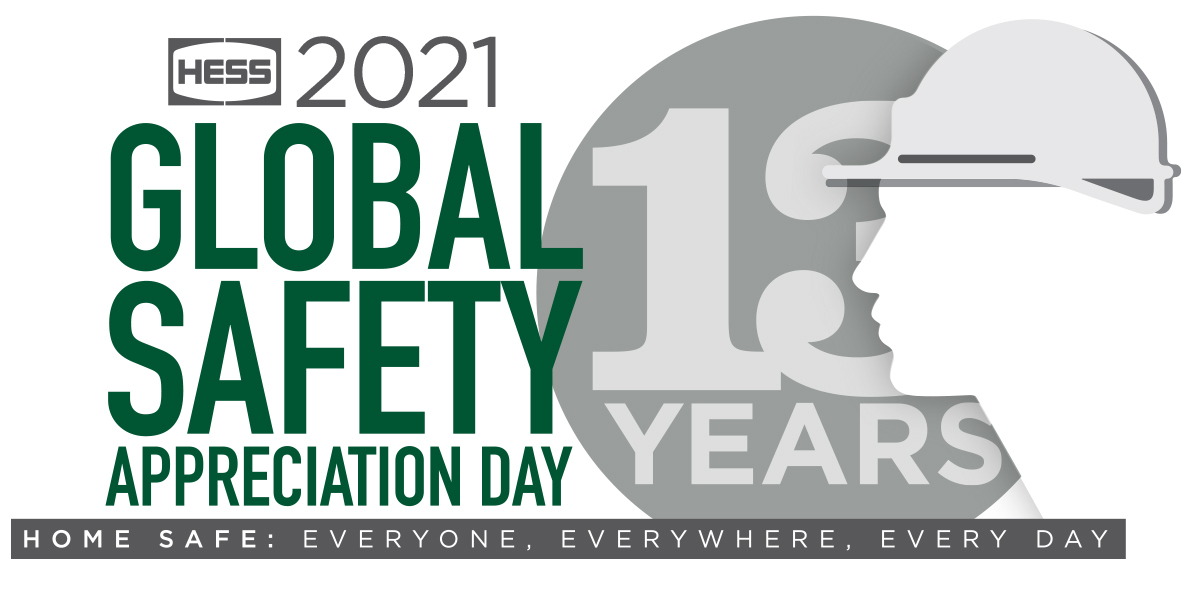 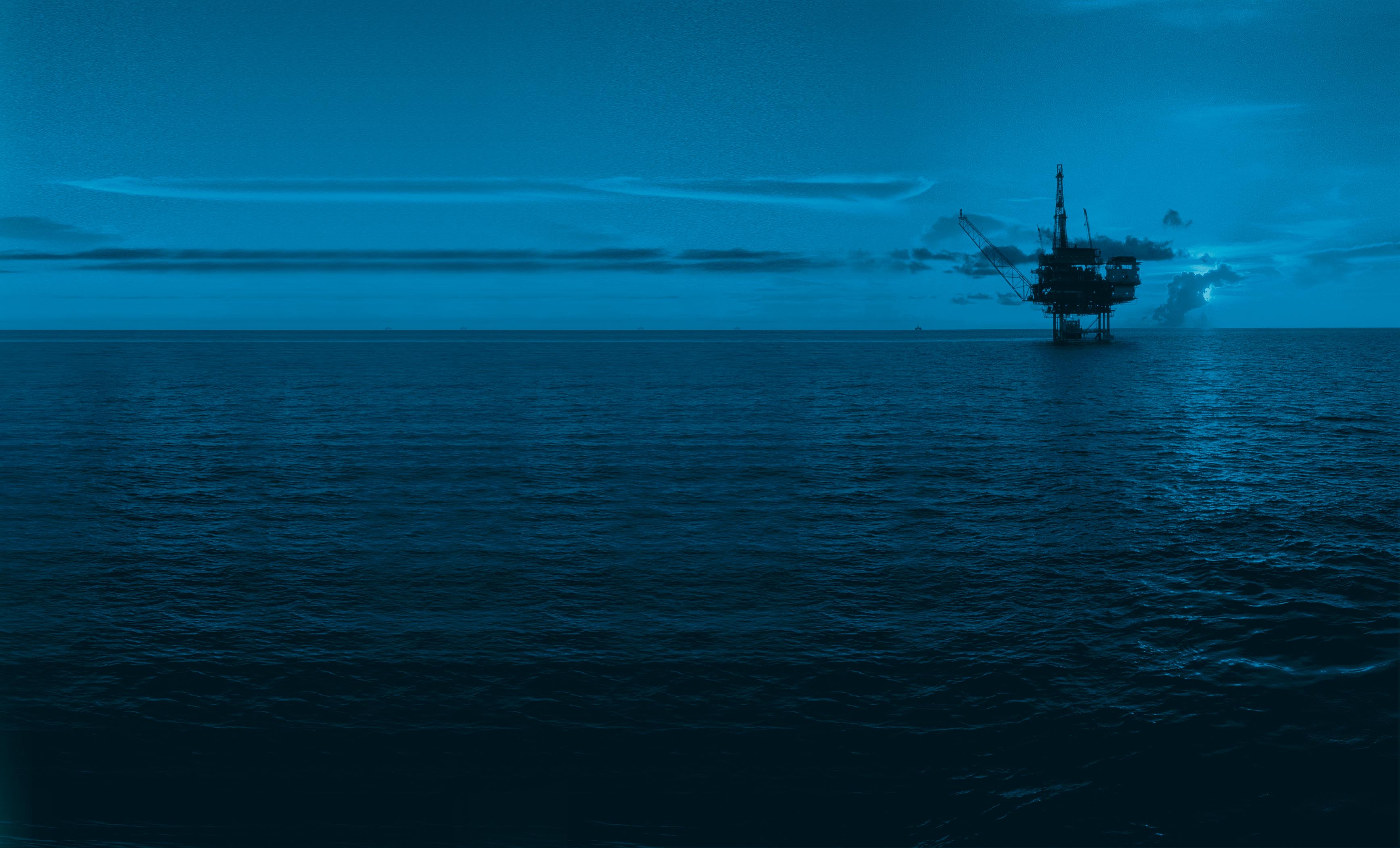 November 2021
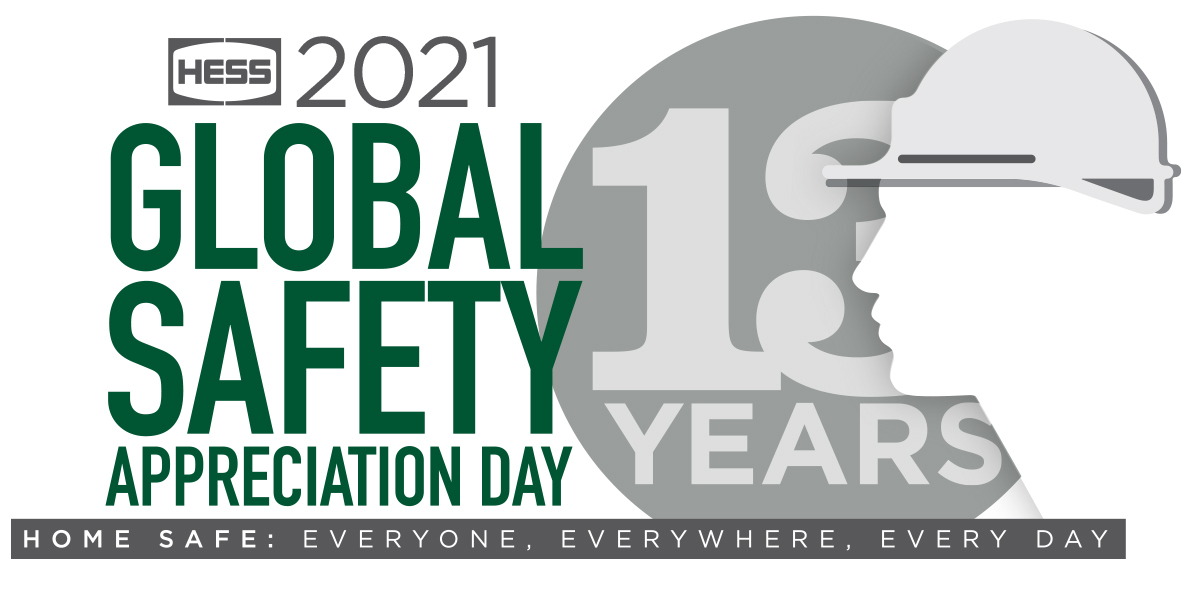 November 2021
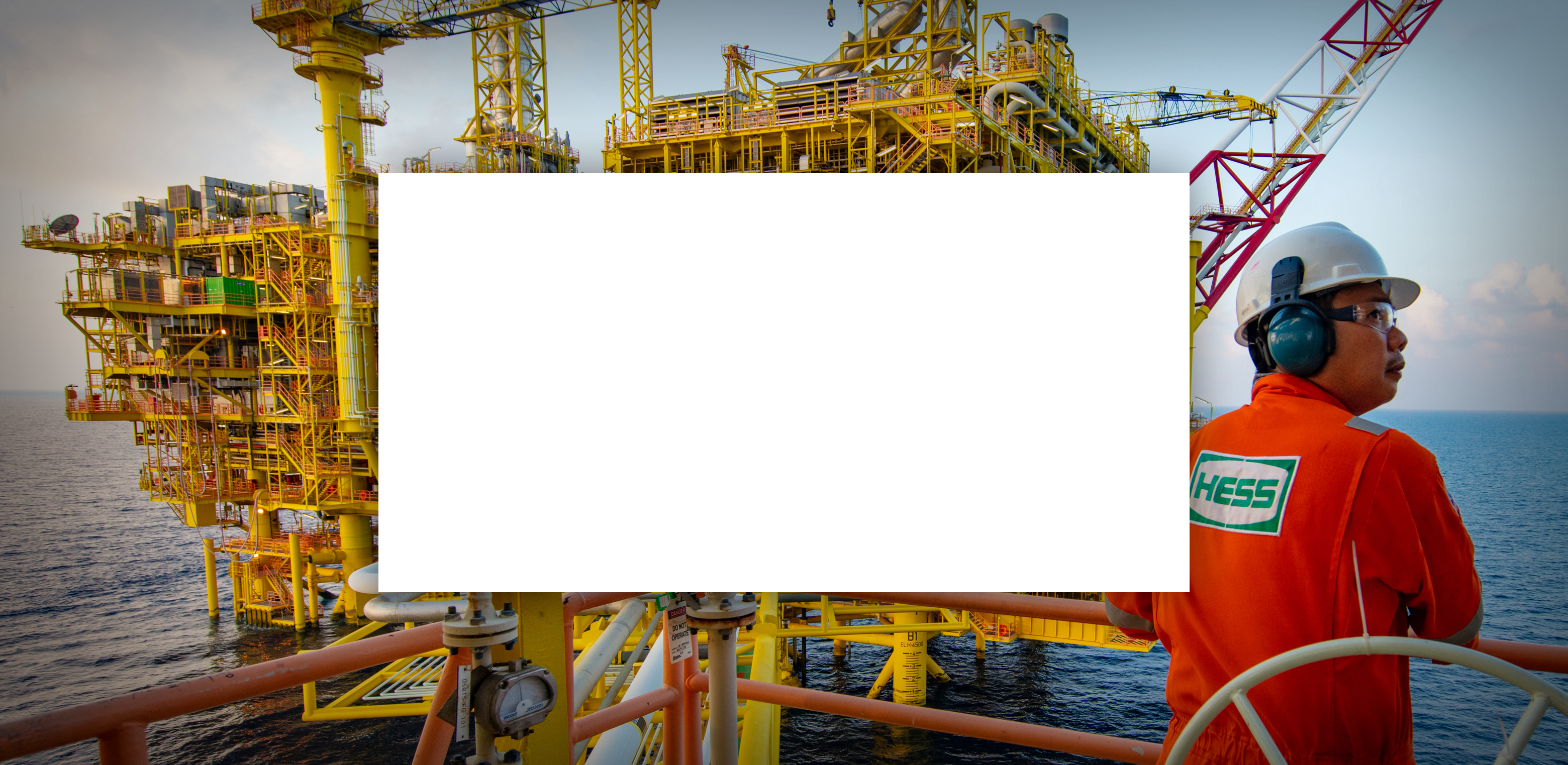 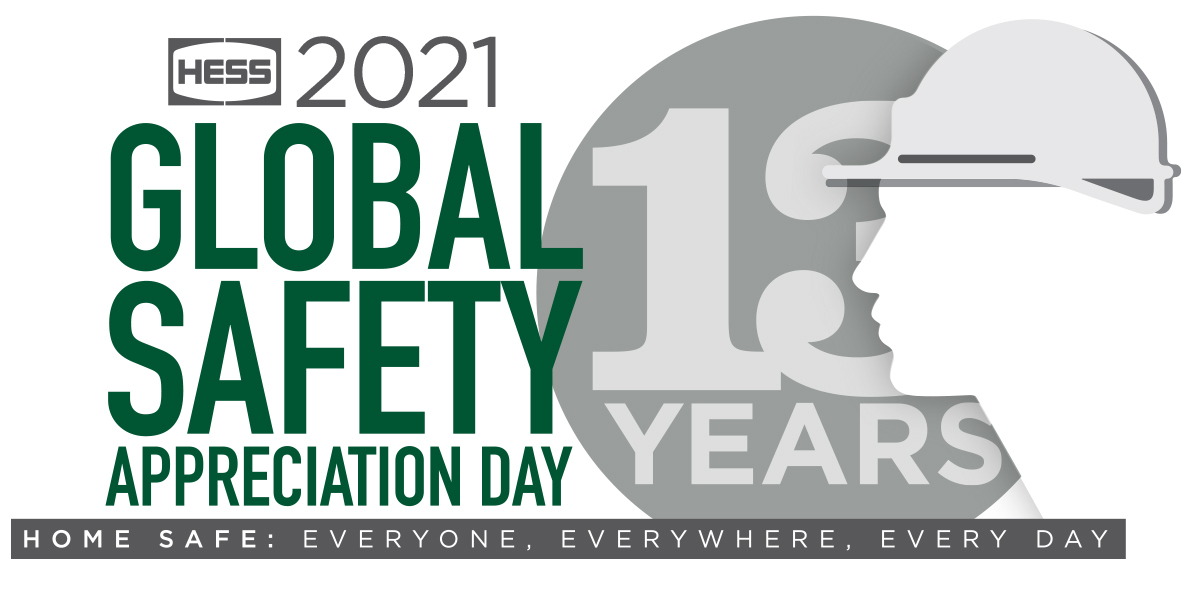 November 2021
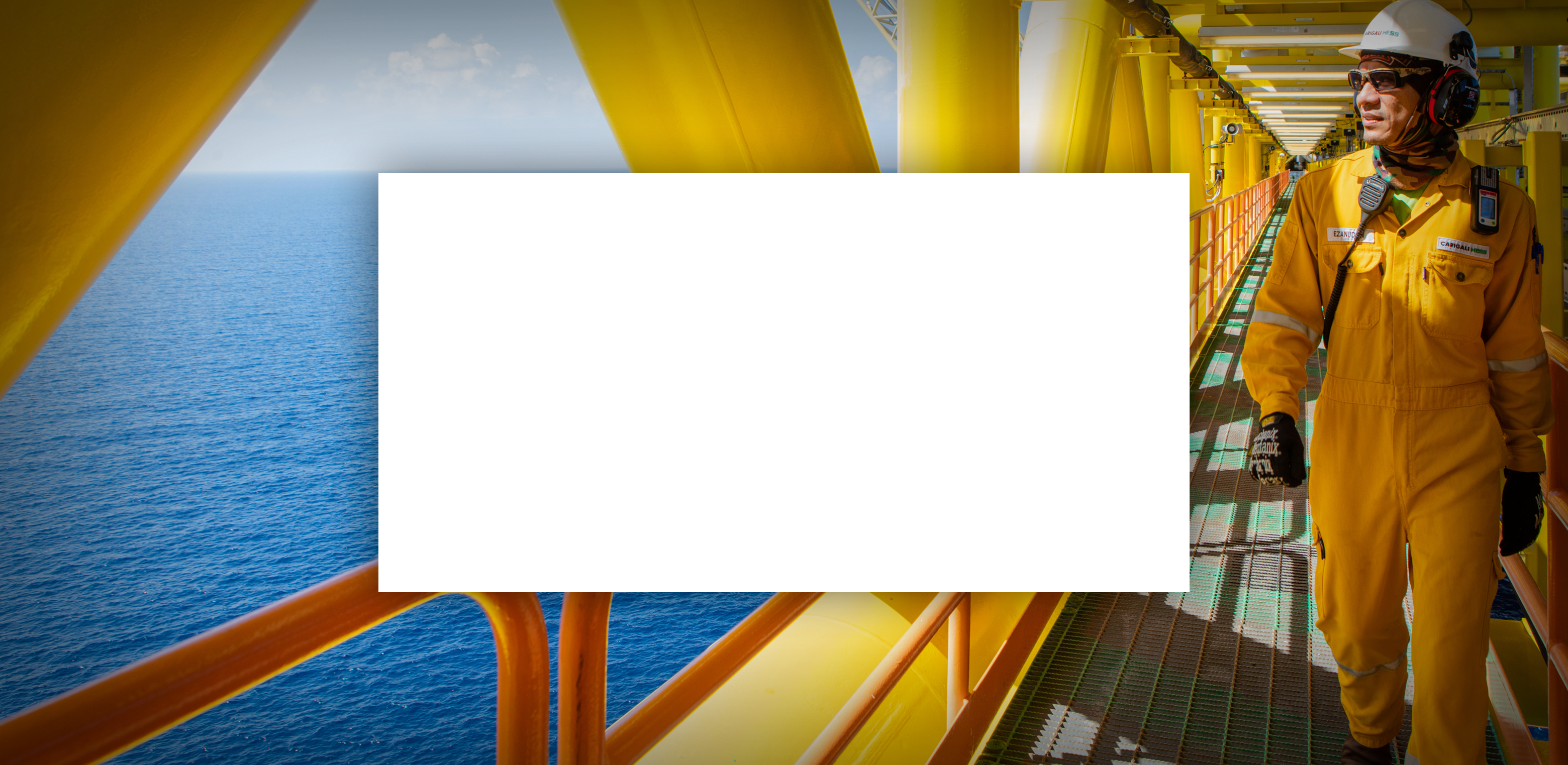 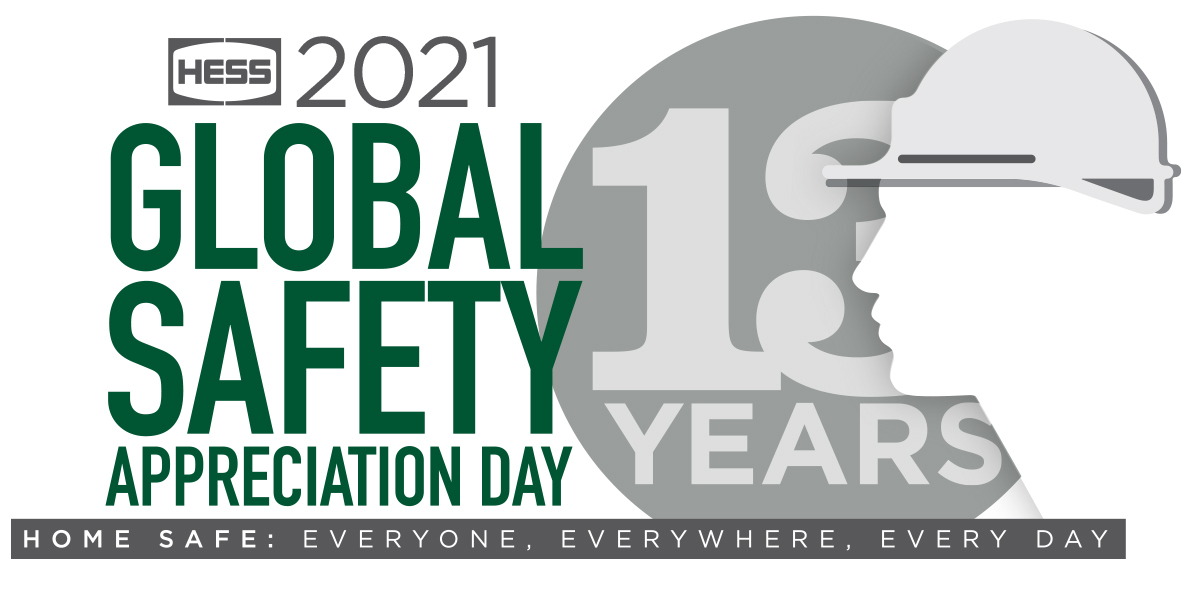 November 2021
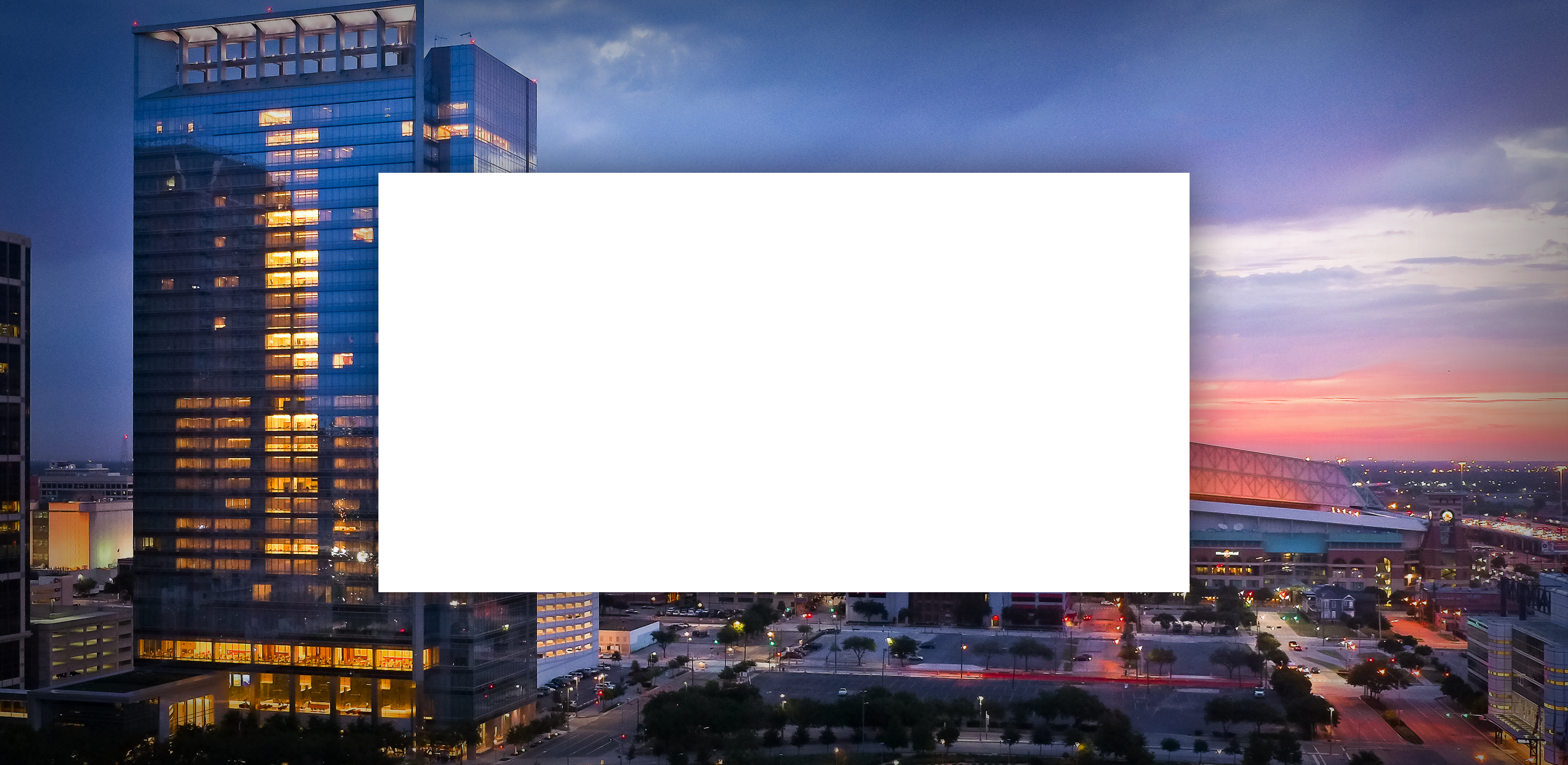 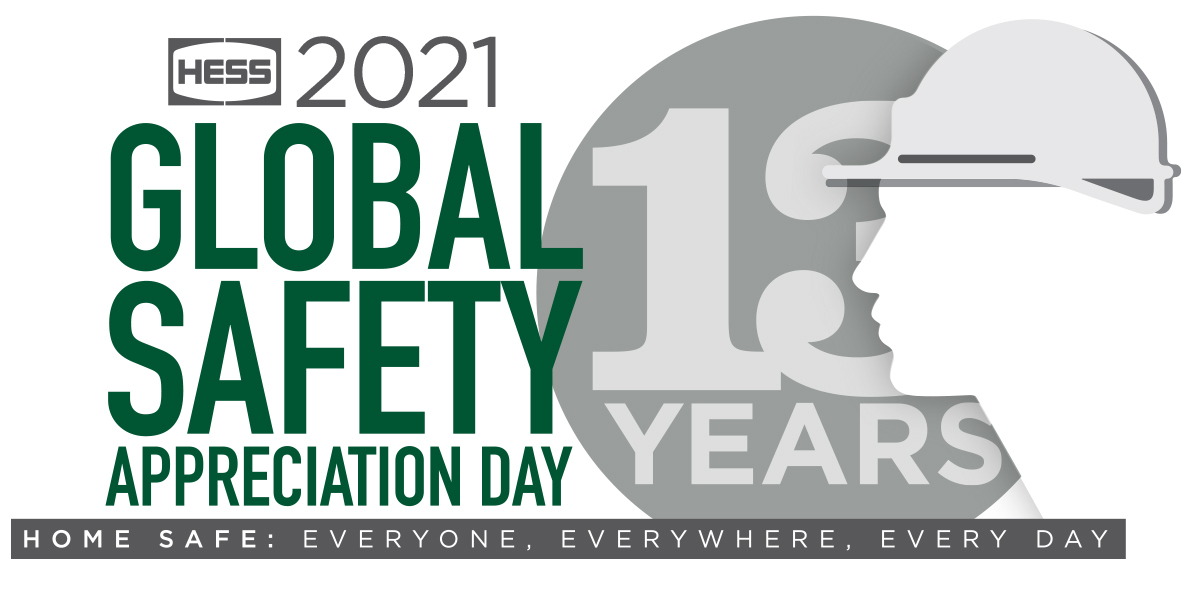 7
Safety Moment
Alarms
Exits
Stairs
Muster Point
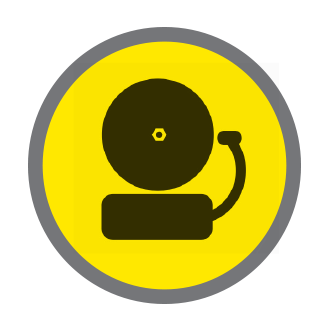 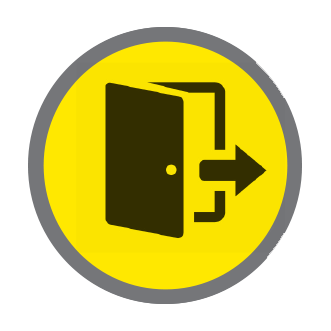 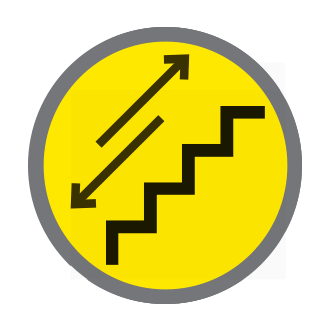 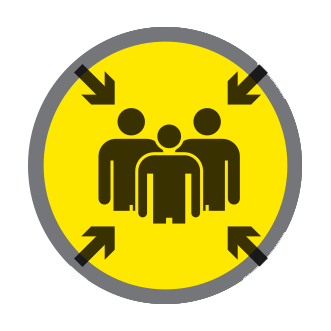